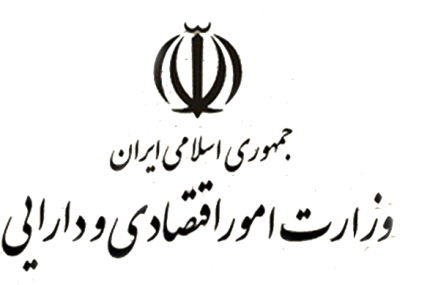 خزانه داری کل کشور
مرکزمدیریت بدهی های عمومی و روابط  مالی دولت
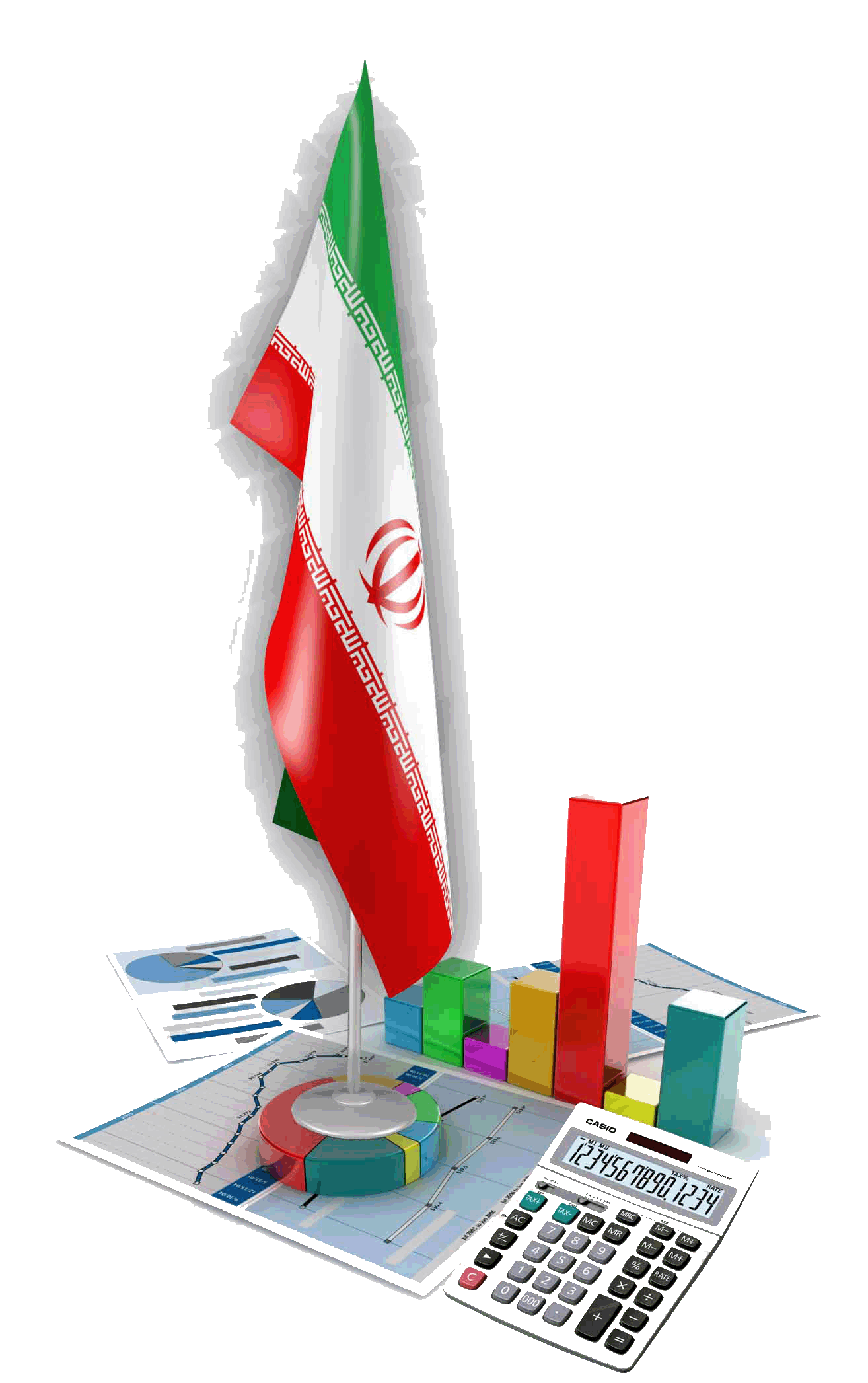 گزارشگری بدهی ها و مطالبات عمومی
نحوه احصاء و گزارشگری بدهی ها و مطالبات و بخشنامه ها و الزامات

تیر ماه 1402
http//:iridmo.mefa.ir
iridmo@mefa.gov.ir
مدیریت بدهی ها و مطالبات عمومی
فهرست مطالب:
بخشنامه های مهم در حوزه گزارشگری بدهی ها و مطالبات از ابتدا تاکنون
الزام ارسال اطلاعات فـصلی و ســالانه بصورت الکترونیکی صـرفاً از طریق سامانه سـماد نو 
اجرای حکم بند (پ) ماده یک قانون رفع موانع تولید رقابت پذیر و ارتقای نظام مالی کشور دستورالعمل مشترک تعیین مرجع رسیدگی و تایید بدهیها و مطالبات موضوع حکم بند (م) تبصره 5 ماده واحده قانون بوجه 1402 .
جدو ل طبقه بندی اشخاص
نحوه ارسال الکترونیکی اطلاعات بدهی ها و مطالبات در مرکز و استان
سطوح گزارشگری بخش عمومی
مرکز مدیریت بدهی ها و داراییهای مالی عمومی
بخشنامه های مهم 
در حوزه گزارشگری بدهی ها و مطالبات
 از ابتدا تاکنون
اقدامات انجام شده در اداره کل مدیریت بدهی ها و تعهدات عمومی دولت
بخشنامه های ابلاغ شده مرتبط گزارشگری بدهی ها و مطالبات
بخشنامه های ابلاغ شده مرتبط گزارشگری بدهی ها و مطالبات
بخشنامه گزارشگری بدهی ها و مطالبات
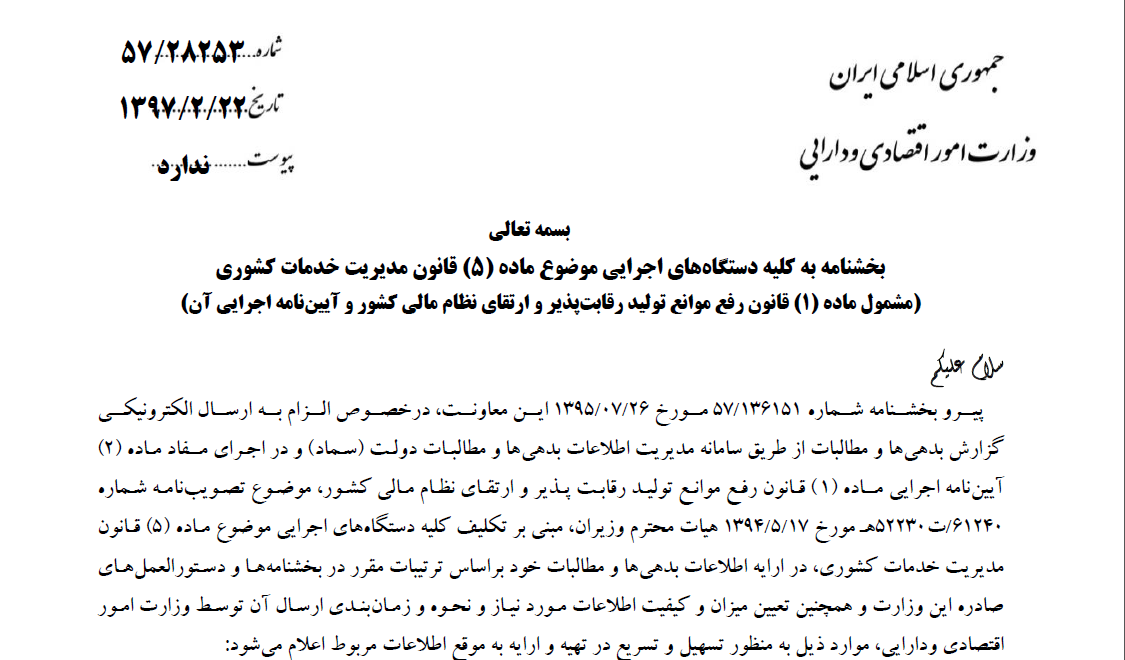 بخشنامه گزارشگری بدهی ها و مطالبات
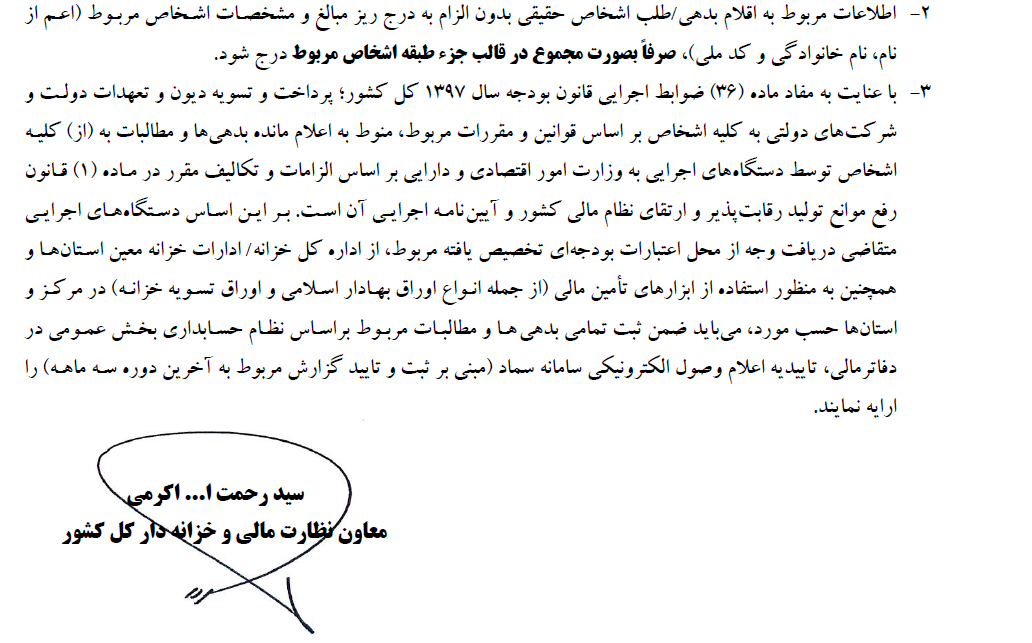 الزام ارسال اطلاعات فـصلی و ســالانه بصورت الکترونیکی صـرفاً از طریق سامانه سـماد نو
الزام ارسال اطلاعات فـصلی و ســالانه بصورت الکترونیکی صـرفاً از طریق سامانه سـماد نو
الزام ارسال اطلاعات فـصلی و ســالانه بصورت الکترونیکی صـرفاً از طریق سامانه سـماد نو
اجرای حکم بند (پ) ماده یک قانون رفع موانع تولید رقابت پذیر و ارتقای نظام مالی کشور ( دستورالعمل مشترک تعیین مرجع رسیدگی و تایید بدهیها و مطالبات موضوع حکم بند (م) تبصره 5 ماده واحده قانون بوجه 1402 .
اجرای حکم بند (پ) ماده یک قانون رفع موانع تولید رقابت پذیر و ارتقای نظام مالی کشور ( دستورالعمل مشترک تعیین مرجع رسیدگی و تایید بدهیها و مطالبات موضوع حکم بند (م) تبصره 5 ماده واحده قانون بوجه 1402 .
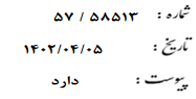 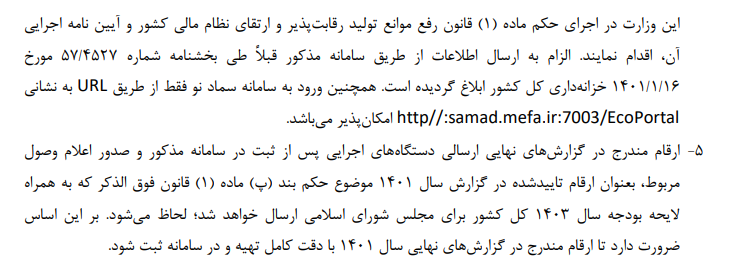 اجرای حکم بند (پ) ماده یک قانون رفع موانع تولید رقابت پذیر و ارتقای نظام مالی کشور ( دستورالعمل مشترک تعیین مرجع رسیدگی و تایید بدهیها و مطالبات موضوع حکم بند (م) تبصره 5 ماده واحده قانون بوجه 1402 .
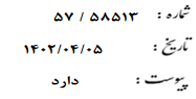 ماده  8 قانون برنامه ششم توسعه
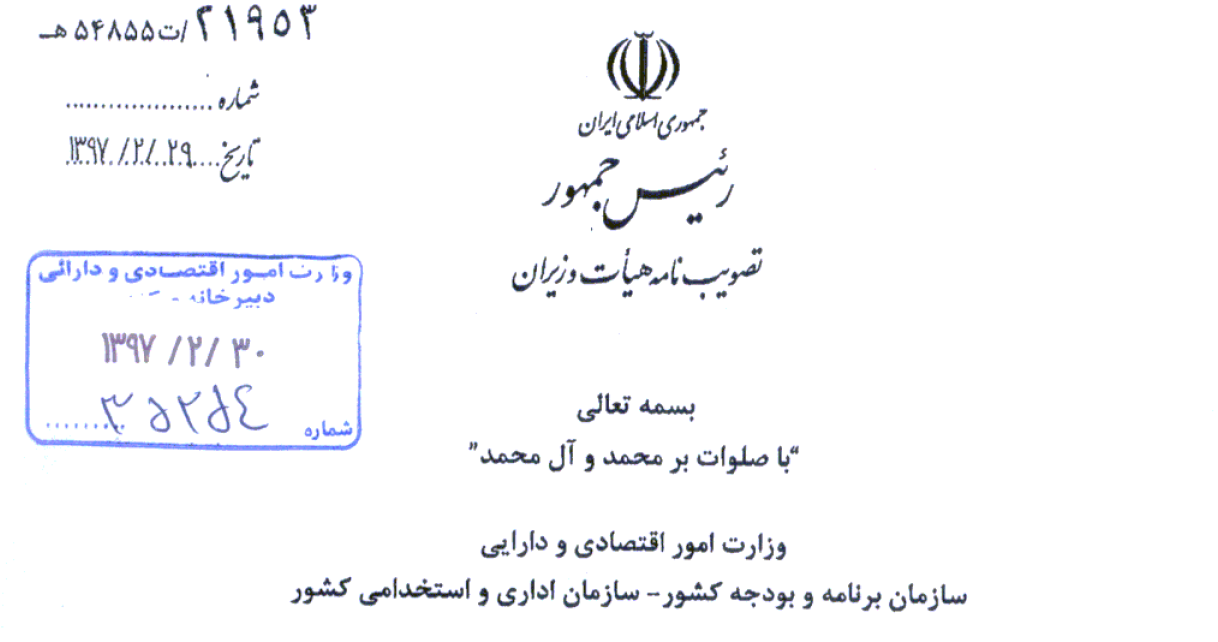 دولت موظف است به‌منظور تحقق اهداف بند(۱۲) سیاست‌های کلی ابلاغی اقتصاد مقاومتی مبنی بر تحول اساسی در ساختارها و اصلاح و ارتقای نظام مدیریت مالی و محاسباتی دولت و همچنین مدیریت بدهیها اقدامات زیر را مطابق قوانین مربوطه انجام دهد:
ساماندهی بدهیهای دولت از طریق:۱ـ حفظ شاخص نسبت بدهی دولت و شرکتهای دولتی به تولید ناخالص داخلی (G.D.P ) در سطح حداکثر چهل درصد (۴۰%)
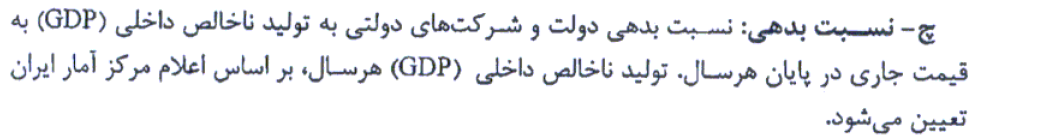 جدول طبقه بندی اشخاص
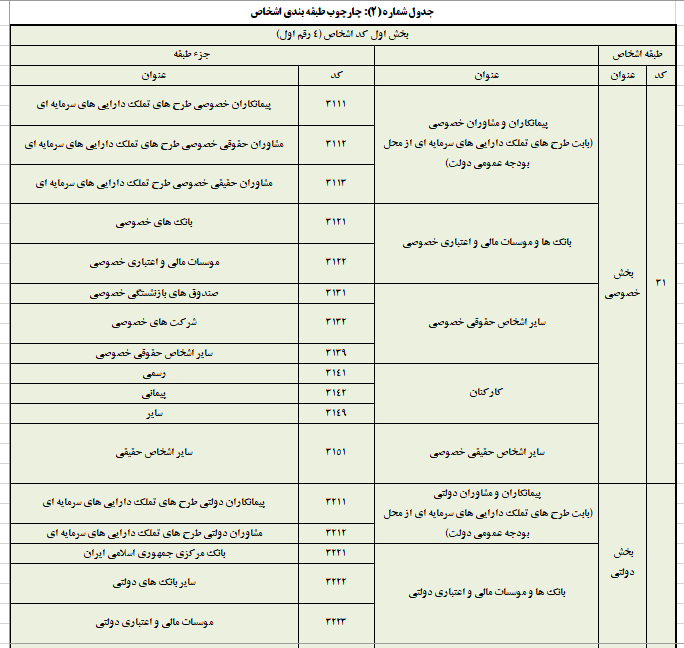 16
جدول طبقه بندی اشخاص
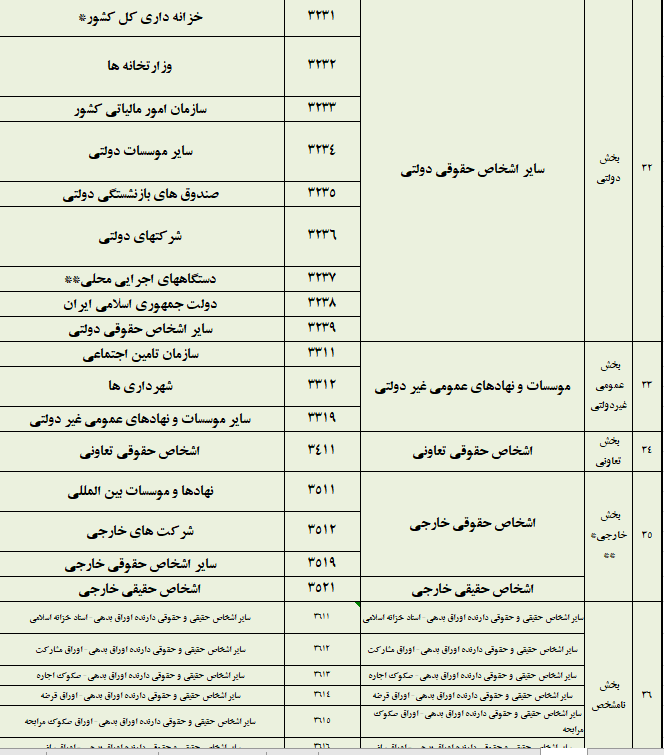 17
نحوه ارسال الکترونیکی اطلاعات بدهی ها و مطالبات در مرکز و استان
به صورت مستقیم
ارسال گزارشات ظرف مدت حداکثر  30 روز بعد از 
پایان هر ماه
استفاده کنندگان گزارشات
به صورت غیرمستقیم
1-وزیر امور اقتصادی و دارایی
2- رئیس جمهور
3- سازمان برنامه و بودجه
4- مجلس  شورای اسلامی و کمسیون های  آن
5- دیوان محاسبات کشور
6- بازرسی کل کشور
7- عموم مردم
سطوح گزارشگری بخش عمومی
سطح اول:  دولت 
دولت = وزارتخانه ها+موسسات دولتی+دستگاههای اجرایی محلی تابعه+ منابع طرح تملک داراییهای سرمایه ای (از محل بودجه عمومی دولت که توسط شرکتهای دولتی و نهادهای عمومی غیردولتی اجرا می شود) + اقلام مربوط به دولت جمهوری اسلامی به معنای حاکمیت (که دستگاه اجرایی خاصی متولی اعمال حساب آن نیست) 
سطح دوم : سطح اول + شرکتهای دولتی (غیر از بانکهای دولتی)
سطح سوم : سطح دوم + نهادهای عمومی غیردولتی (شهرداری ها و صندوق تامین اجتماعی و ...)
سطح چهارم: سطح سوم+  بانکهای دولتی و بانک مرکزی ج.ا.ا.
سطح پنجم:  سطح چهارم+  بانکهای خصوصی
                    + برخی شرکتهای خصوصی مهم   (پرریسک و یا دارای اثرات اجتماعی و سیاسی قابل ملاحظه برای دولت)
جداول کلان بدهی(مطالبه) دولت و شرکتهای دولتی
جداول کلان بدهی(مطالبه) دولت و شرکتهای دولتی
http//:iridmo.mefa.ir
iridmo@mefa.gov.ir
پایان

با تشکر از حسن توجه شما